社區之美
興隆里
404-25 侯承昀
在花園中攀攀爬的蜥蜴
這隻蜥蜴在花園裡做伏力挺身，看起來很有活力。
站在山腰上的爸爸
一片綠油油的草地配上樹加上藍藍的天空，站在那邊吸一口氣看起來很舒服。
整齊排列的房子
整齊排列的房子讓人感覺很氣派。
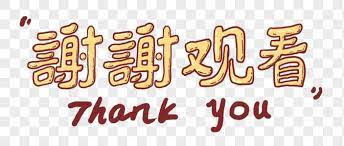